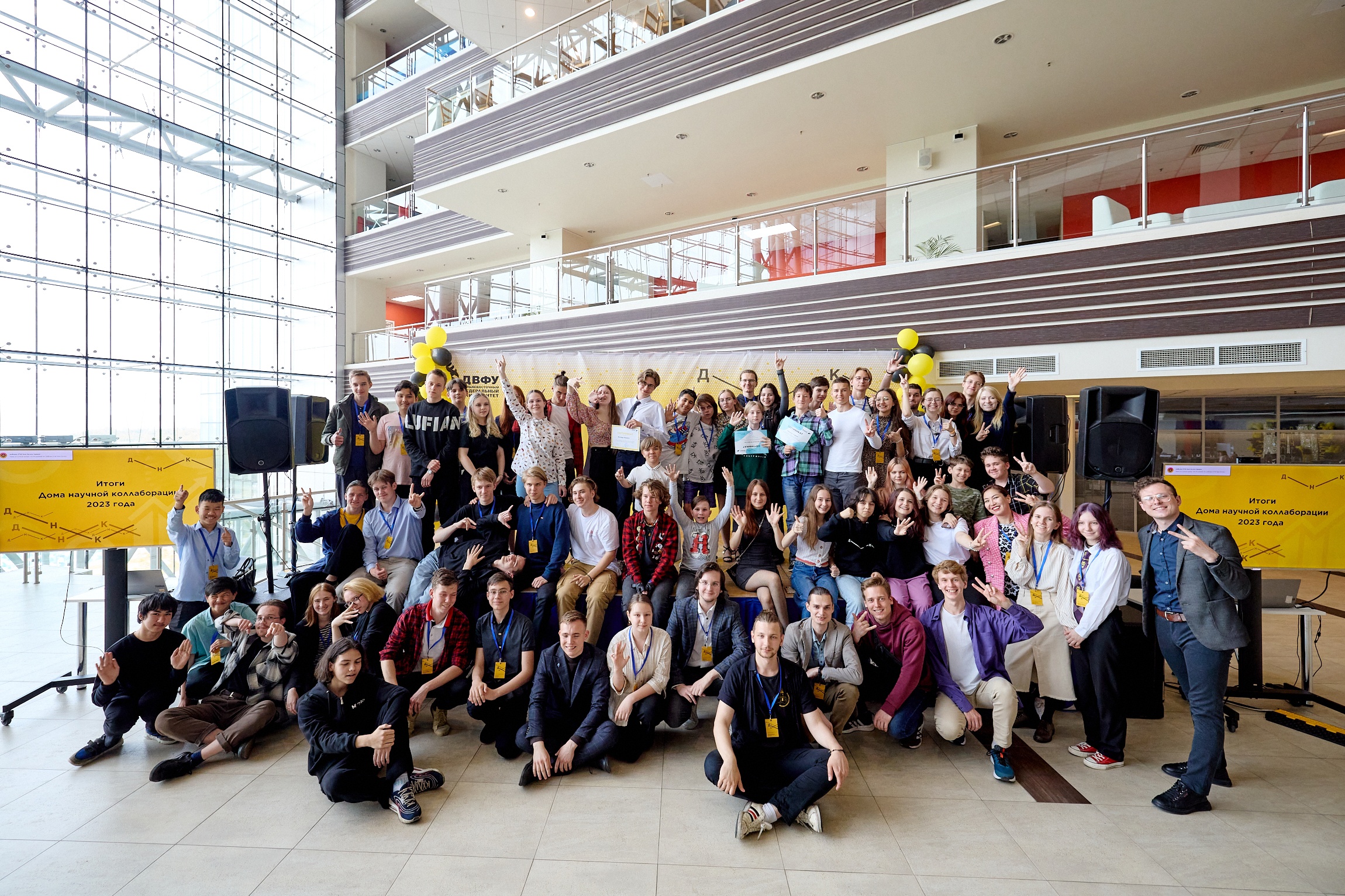 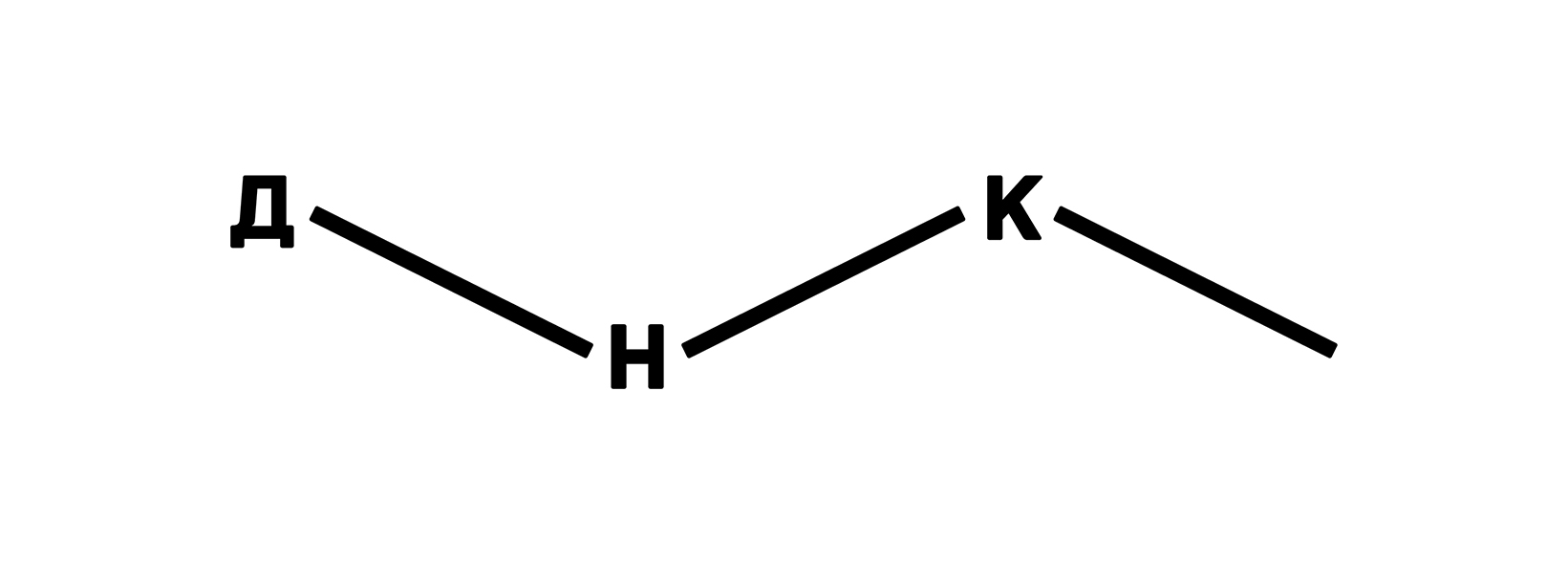 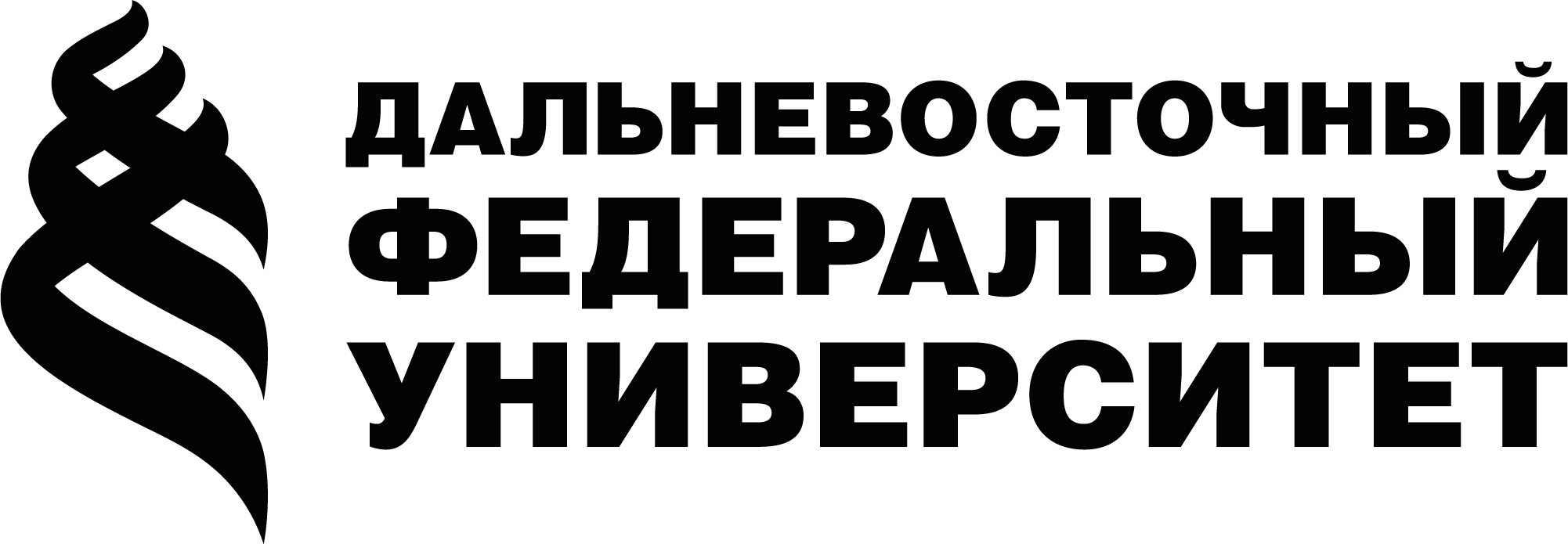 Дом научной коллаборации под кураторством академика Адрианова А.В.
Дальневосточный федеральный университет
dnk@dvfu.ru8 (423) 265-24-24 добав 2747
Какие бывают олимпиады?
ВсОШ
Из перечня РСОШ
Прочие
Типология олимпиад
Предметные
Проектные (межпредметные)
Профили соответствуют школьным предметам (математика, история) или их модулям (право, экономика)
Решение заданий требует умения применять и совмещать знания из разных областей (робототехника)
III уровня перечня
Зачем их писать?
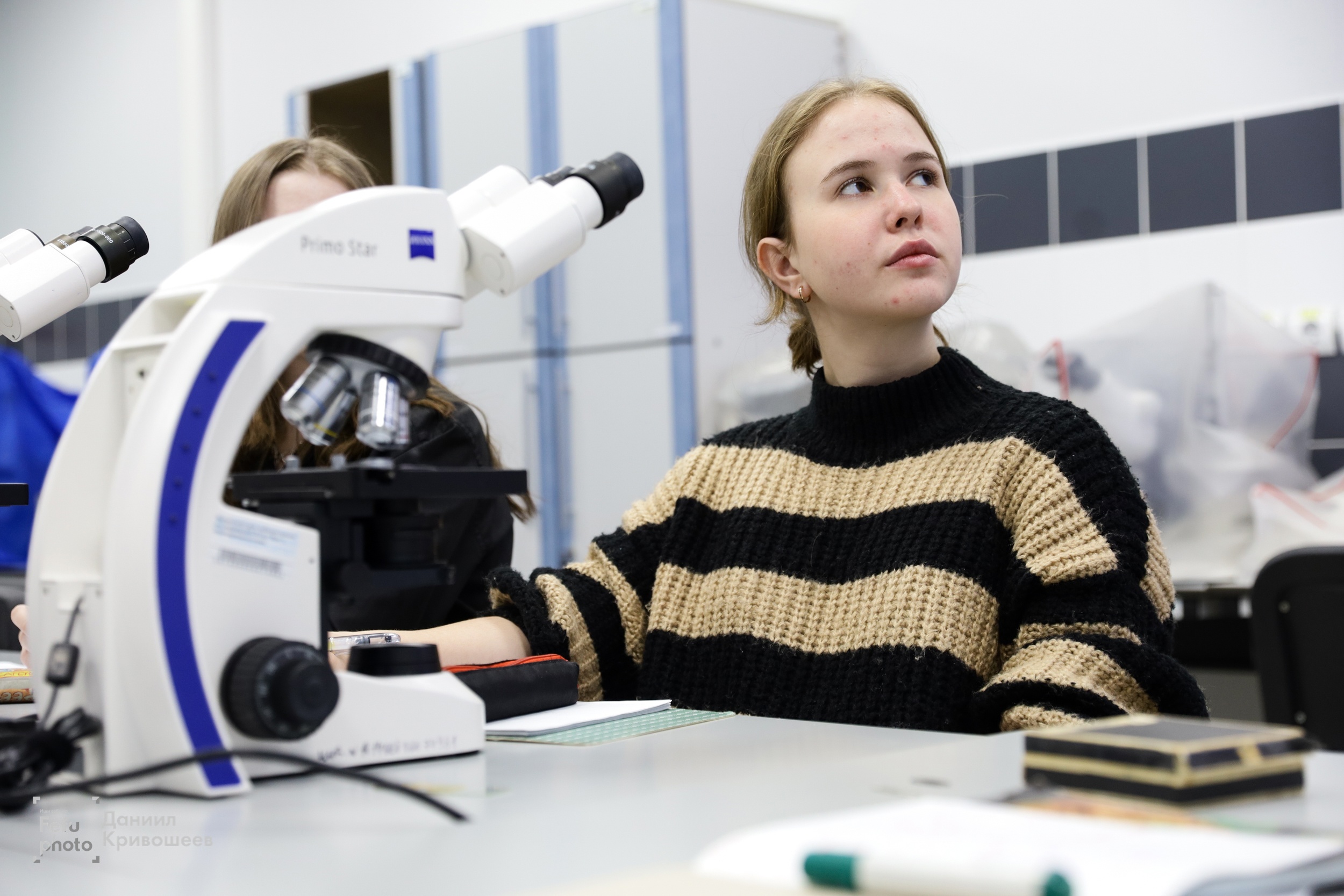 Льготы при поступлении
Прививка от стресса перед ЕГЭ
Повышение мотивации школьника
Повышение мотивации педагога
Вы ничего не теряете (участие по закону бесплатно)
Так почему их пишут не все?
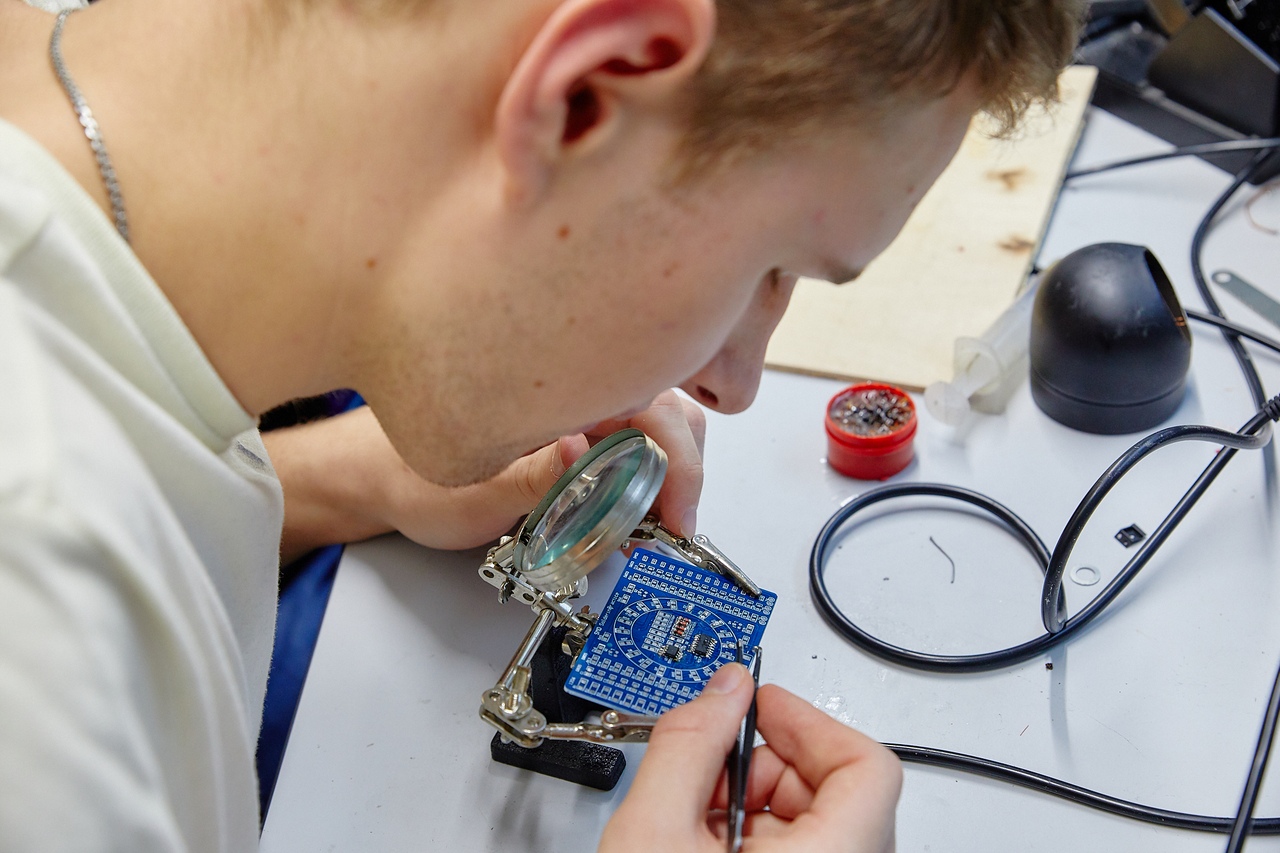 Не знают, как устроены олимпиады и какие выбрать
Боятся
Как выбрать?
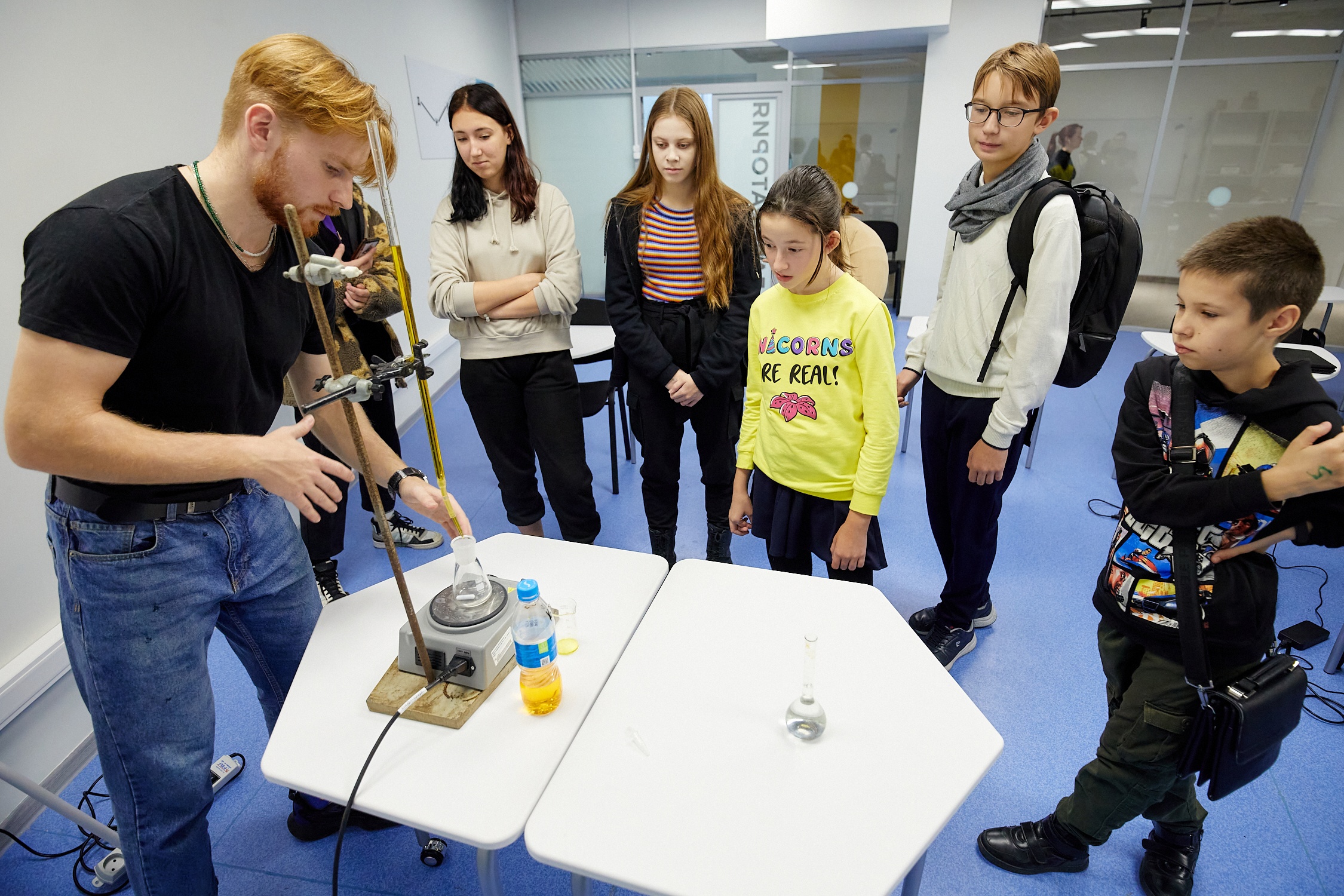 Ознакомиться со списком на olimpiada.ru
Ориентироваться на перечень
Пробовать свои силы во всех, до которых дотянетесь
Как готовиться?
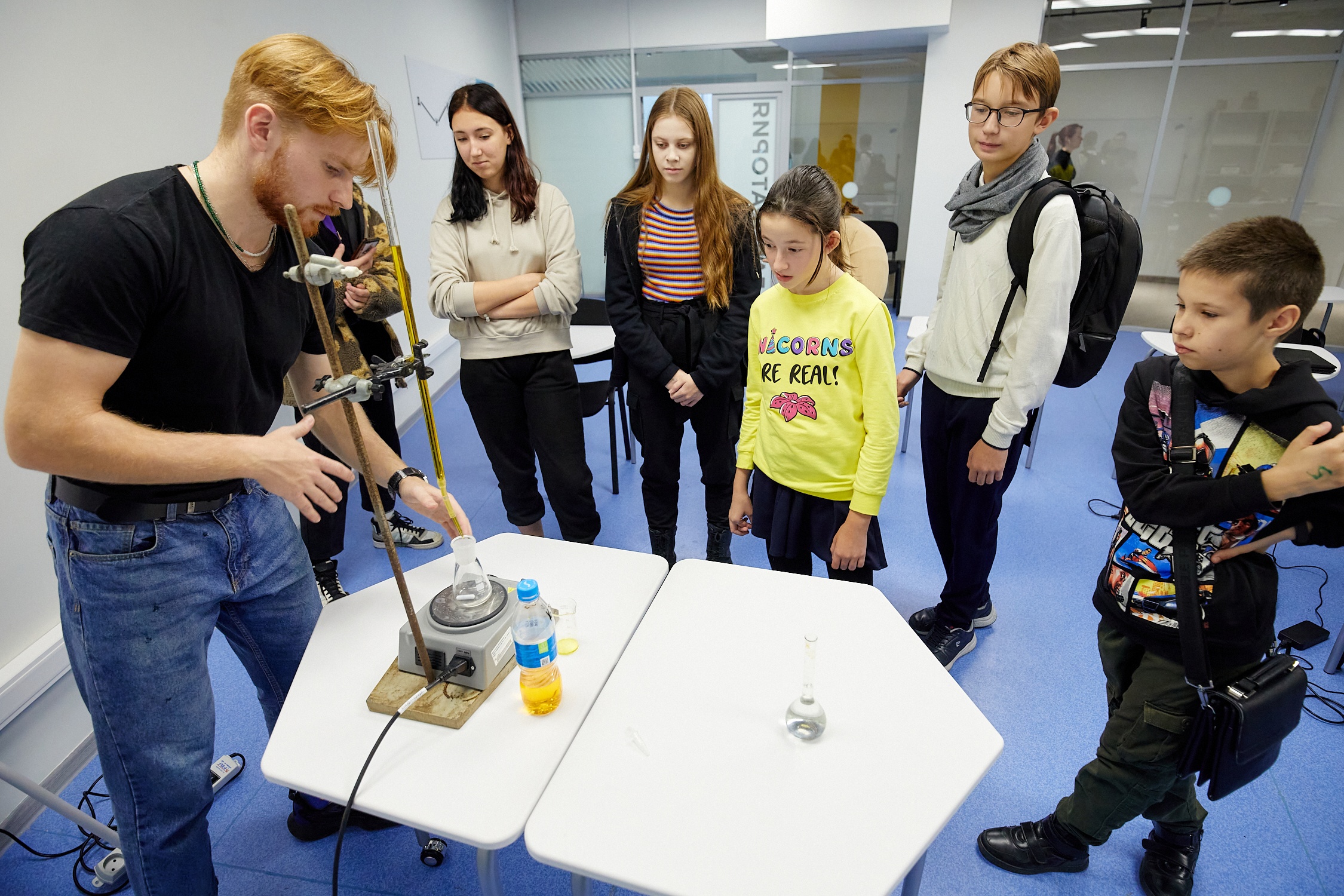 Самостоятельно решать задания прошлых лет
Проходить на интенсивы ДДО ДВФУ
Обучаться в Доме научной коллаборации
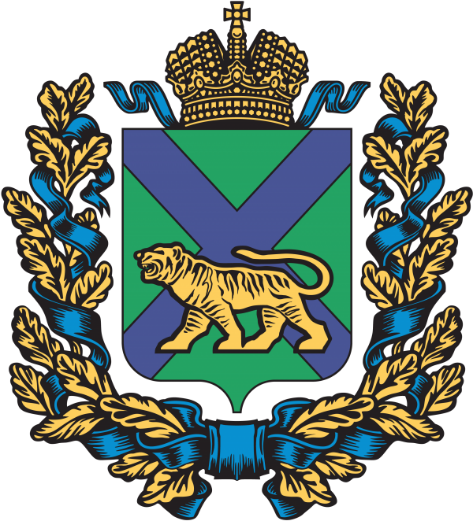 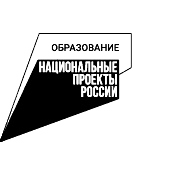 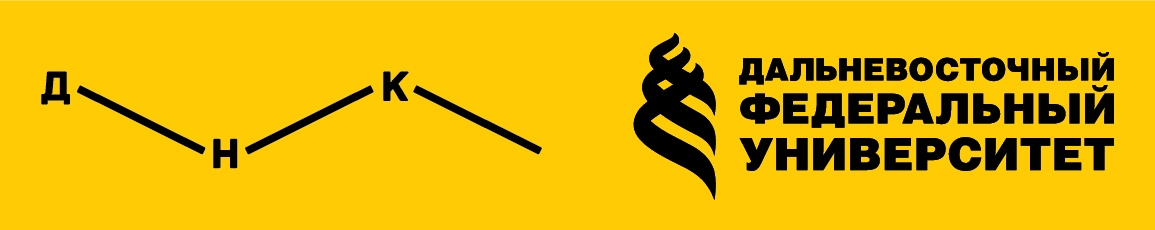 «Океан знаний» 2023/2024:

7 профилей (математика, физика, химия, биология, русский язык, обществознание, история)
2 профиля в перечне РСОШ, III уровень (русский язык, обществознание);
Расписание олимпиады:

Отборочный этап: октябрь – 9 января
Заключительный этап: 12-15 марта
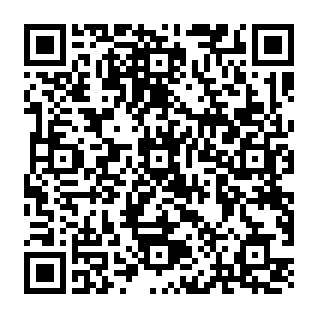 Контакты:

guzeva.aa@dvfu.ru
Сайт ДВФУ
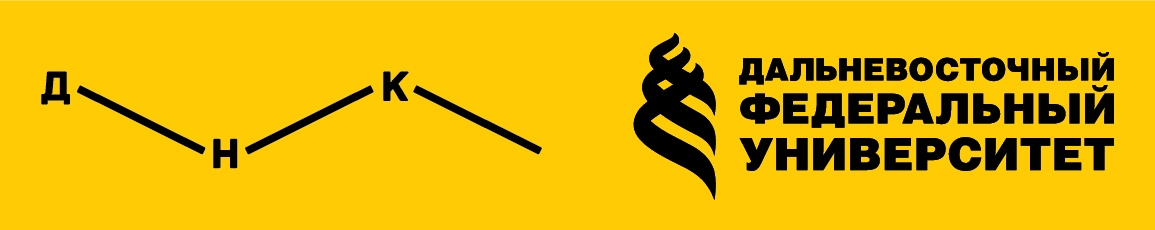 Наши контакты:
dnk@dvfu.ru8 (423) 265-24-24 доб. 2747Приморский край, г.Владивосток,остров Русский, п.Аякс, д.10
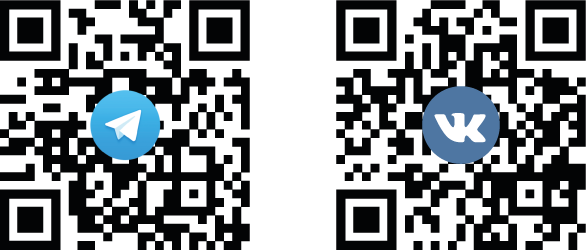